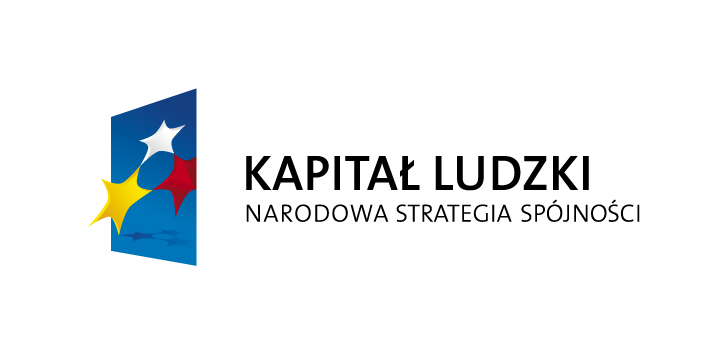 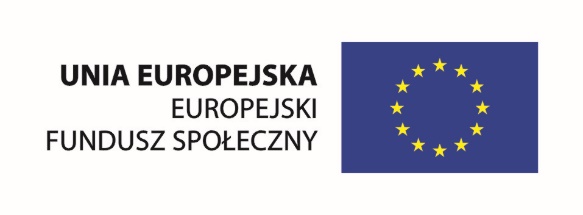 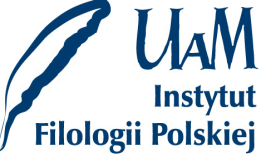 Projekt współfinansowany przez Unię Europejską w ramach Europejskiego Funduszu Społecznego
Teoria przekładu: hermeneutyka



Prezentacja współfinansowana przez Unię Europejską w ramach Europejskiego Funduszu Społecznego
Projekt nr PO KL 04.01.01-00-029/09 pt.„Dostosowanie modelu kształcenia studentów filologii polskiej do wyzwań współczesnego rynku pracy (ze szczególnym uwzględnieniem rozwoju kompetencji informatycznych oraz informacyjno medialnych)”. 
Wydział Filologii Polskiej i Klasycznej UAM w Poznaniu
Czym była i czym jest hermeneutyka?
gr. ἑρμηνεύειν (hermeneuein) – objaśniać, interpretować
hermeneutyka jako objaśnianie tekstów świętych (zwłaszcza Pisma Świętego)
egzegeza (gr. ἐξήγησις, eksegesis) – wykładanie sensu tekstów świętych
w badaniach literackich – sztuka interpretacji
Hermeneutyka - przedstawiciele
Niemiecki filozof i teolog protestancki, pojmował hermeneutykę nie tylko jako objaśnianie sensów Pisma Świętego, ale obejmował nią także interpretację znaczeń dzieł literackich.
Autor m.in. rozprawy O różnych metodach tłumaczenia (1813), w której stwierdził, iż tłumacz może albo „pozostawiając autora w spokoju, doprowadzić doń czytelnika”, albo „dając pokój czytelnikowi, zbliżyć doń autora”.
Friedrich Schleiermacher
1768-1834
Hermeneutyka - przedstawiciele
Martin Heidegger (1889-1976)
Filozof niemiecki, przedstawiciel fenomenologii, prekursor dwudziestowiecznego egzystencjalizmu.
Skierował refleksję hermeneutyczną na tory filozoficzne, uznając, iż rozumienie jest podstawowym aspektem egzystencji ludzkiej, tym, co wyróżnia bytowanie człowieka (Dasein) od innych form życia.
Hermeneutyka - przedstawiciele
Hans-Georg Gadamer (1900-2002)
Paul Ricoeur (1913-2005)
Koło hermeneutyczne
Fuzja horyzontów
Georg Steiner (ur. 1926) – amerykański filozof pochodzenia żydowskiego, filolog, komparatysta
„Kiedy czytamy lub słyszymy jakąś wypowiedź językową z przeszłości [...], tłumaczymy. […] Schematyczny model przekładu ukazuje przejście komunikatu z języka źródłowego do języka docelowego, do którego dochodzi w efekcie procesu transformacyjnego. Barierę stanowi oczywisty fakt różnic istniejących między obydwoma językami, stąd aby komunikat „dotarł”, musi dojść do transferu interpretacyjnego, czasami błędnie określanego mianem kodowania i dekodowania. [...] Dokładnie taki sam model [...] funkcjonuje w obrębie jednego języka”.
After Babel. Aspects of Language and Translation, 1975 
(pol. Po wieży Babel. Problemy języka i przekładu, 2000)
G. Steiner, Ruch hermeneutyczny, w: Po wieży Babel..
Ruch hermeneutyczny, akt wyjaśniania i zawłaszczającego przeniesienia znaczeń przebiega czterofazowo:
wstępne zaufanie, inwestycja; zakładamy ab initio, że „jest tam coś”
drugi ruch tłumacza to wkroczenie w tekst i wydarcie mu znaczenia
trzecia faza – inkorporacja; akty przekładu wzbogacają nasze własne zasoby, […] jednak to, co importujemy, może przejąć nad nami kontrolę i okaleczać
czwarty etap, domykający cykl: przywracanie równości; przetłumaczone dzieło zostaje wzbogacone
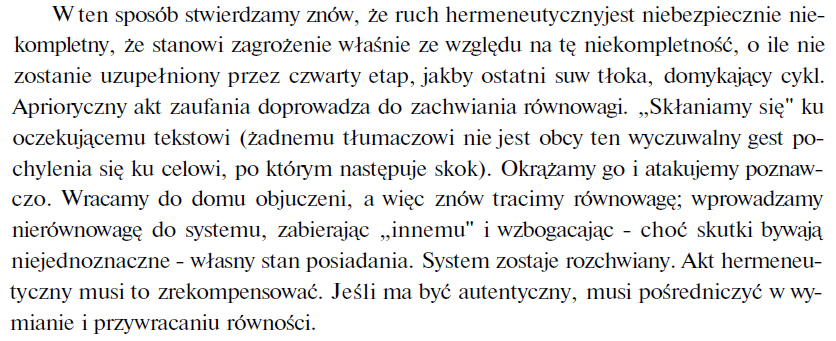 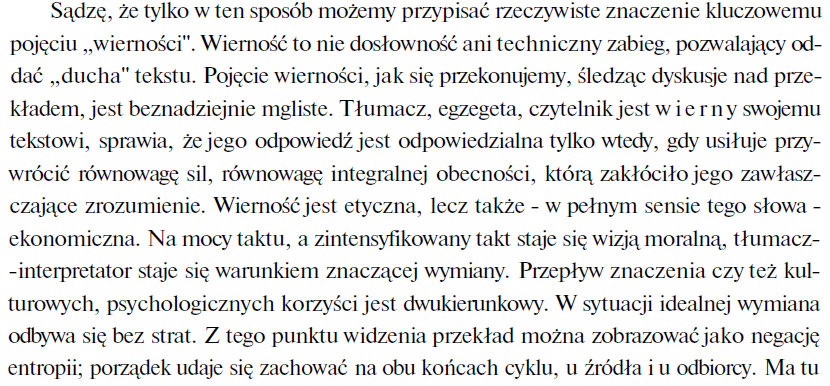 Przekładowe koło hermeneutyczne
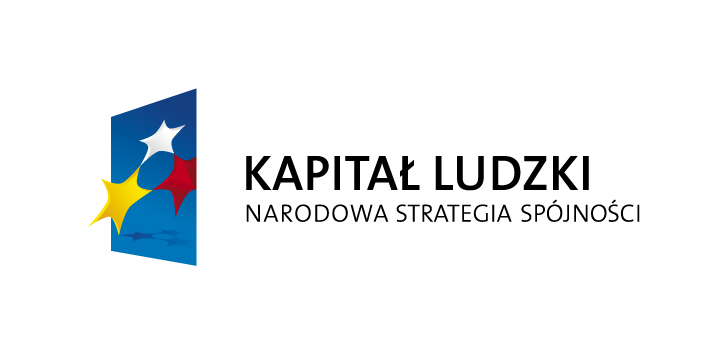 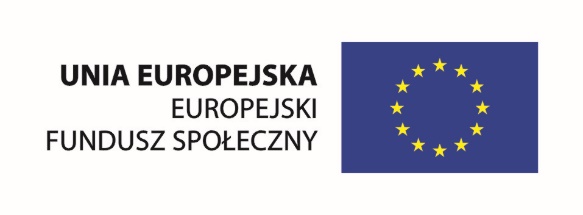 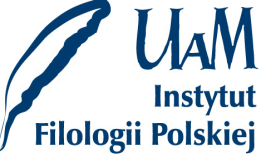 Projekt współfinansowany przez Unię Europejską w ramach Europejskiego Funduszu Społecznego
Teoria przekładu: hermeneutyka



Prezentacja współfinansowana przez Unię Europejską w ramach Europejskiego Funduszu Społecznego
Projekt nr PO KL 04.01.01-00-029/09 pt.„Dostosowanie modelu kształcenia studentów filologii polskiej do wyzwań współczesnego rynku pracy (ze szczególnym uwzględnieniem rozwoju kompetencji informatycznych oraz informacyjno medialnych)”. 
Wydział Filologii Polskiej i Klasycznej UAM w Poznaniu